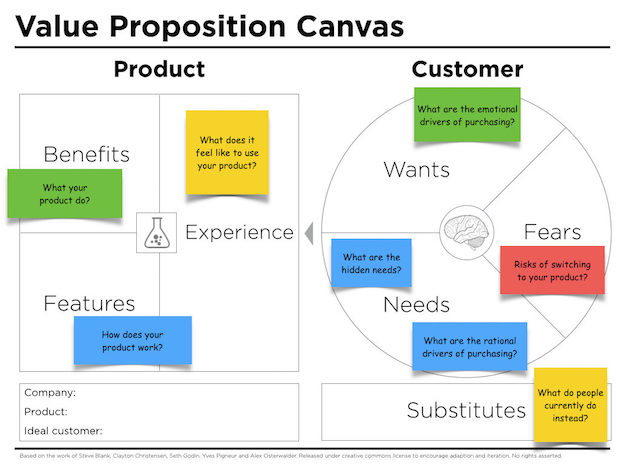 Fears
Benefits
Wants
What does membership provide?
What are the emotional drivers of joining?
What are the risks of joining?
Experience
What does it feel like to be a member?
Features
Needs
What are the rationale drivers of joining?
How does being a member work?
Division/Forum:
Ideal Customer:
Substitutes:
What do people do currently?
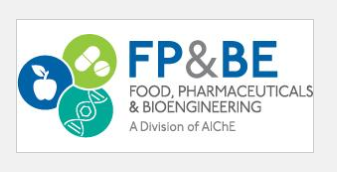 Food, Pharmaceuticals & Bioengineering Division
The FP&BE division ("Division 15") provides engineers and scientists interested in the field of food, pharmaceuticals, and bioengineering with places to join and to discuss. It also supplies technical publications and information in these fields, including papers at national Institute meetings.
In addition, the division coordinates the Institute's activities in the fields of food, pharmaceuticals, and bioengineering with the activities of other related societies. Further, the FP&BE encourages the focus of biological sciences in chemical engineering curricula and promotes the application of sanitary design principles for process equipment and installations.
Benefits of being a member of Food, Pharmaceutical & Bioengineering Division include:
Networking with peers in the industry, academia, and government
Opportunities to present at AIChE conferences in sessions that are directly focused on the industry you serve
Learn, and stay informed about industry challenges and direction with quarterly newsletters and periodic site announcements
Discounted registration for AIChE conferences
Serving a community that does outreach, including supporting scholarship programs
Advance your career
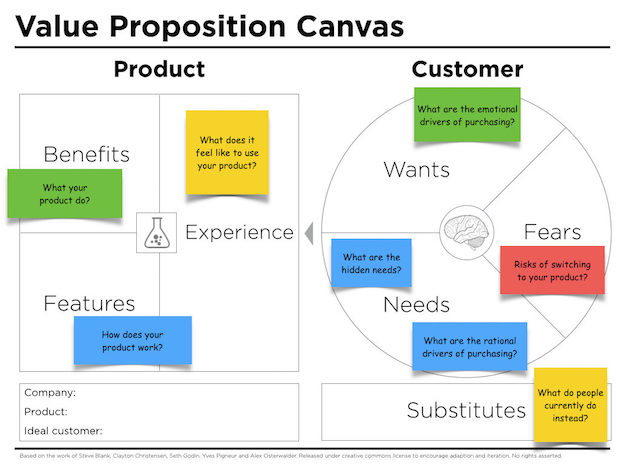 Experience
(MGT)Leveraging experience of the chemical engineer as a manager(MGT)Cross-functional interactions with non-chemical engineering functions, project management
(SEF/all)Interaction with like-minded professionals, ability to discuss shared interests and experiences
Benefits
(MGT/EDU)Training/Mentoring Programs
(CRE) Access to subject matter experts, opportunities to attend webinars
(NED)Provide subject matter experts, foster the collaboration of different experts between different site, DoE, and academics
[NOTE] Make sure to highlight specifics for your D/F: tools, opportunities, activities (include searchable keywords)
Features
(MGT)Opportunity to be a member of task forces, collaborative efforts within the D/F
(MGT)Ability to volunteer for leadership roles
Benefits
What does membership provide?
Experience
What does it feel like to be a member?
Features
How does being a member work?
Division/Forum: 
Target Group(s): i.e. YPs, (all?) AIChE Members, Specific Demographics? (MGT)Mid-level managers vs. Emerging Professional
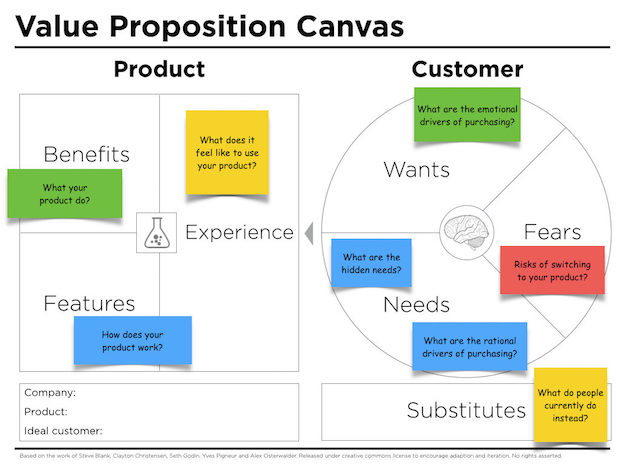 Wants
Career Advancement/Guidance
Recognition (as an expert/for contributions)
To be a part of a community (of practice)
Fears
Making mistake/embarrassment (want for anonymity)
Increased workload
Lack of support from company/university for this external involvement/work
Needs
Tools needed for doing work and the ability to freely share these tools
Making new contacts, meeting subject matter experts, networking with professionals of shared expertise
Pool from which to identify candidates, new & experienced
Continuing Education
Diverse perspectives from peers of different backgrounds/companies
Fears
Wants
What are the emotional drivers of joining?
What are the risks of joining?
Needs
What are the rationale drivers of joining?
Substitutes: Other specialized organizations that overlap AIChE topics
Competing with free resources
Ex: S&H competing w/ CCPS in presence and perceived utility for members
What do people do currently?